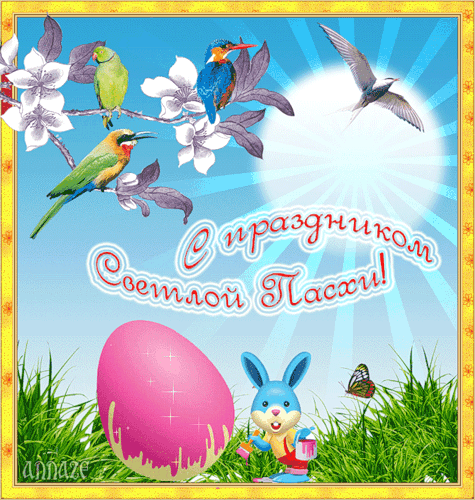 Дорого яичко к Христову Дню
Познавательный проект 
по социально – личностному направлению  
для дошкольников 11младшей группы №2
Муниципального казённого дошкольного 
образовательного учреждения 
Борисоглебского городского округа 
Центра развития ребёнка – детского сада №11
Цель проекта:
Приобщение дошкольников к истокам русской народной культуры через организацию различных видов детской деятельности.
Задачи:
Развивать познавательную активность, любознательность детей через знакомство с историей и традициями православного праздника «Пасха».
Прививать уважение и любовь к православным традициям своего народа, воспитывать нравственные и эстетические чувства.
Пробудить эмоциональную отзывчивость.
Создать условия для реализации творческой деятельности.
Привлечь родителей в воспитательно-образовательный процесс
Вид  проекта:  познавательно – информационный, творческий, коллективныйОжидаемые результаты: Пробуждение интереса к истории и культуре своей Родины, любви к родному краю.Расширение кругозора детей.Знакомство с традиционными и обрядовыми праздниками, с русскими народными играми.Объединение усилий педагогов и родителей при организации работы по приобщению детей к русской национальной культуре.
Этапы     проекта
Подготовительный этап:
Обоснование актуальности темы.
      Определение цели и задач проекта.
      Создание развивающей среды: подбор     литературы, пособий, атрибутов.
      Обсуждение с родителями детей вопросов, связанных с проведением проекта.
Основной этап:
Социализация.
Дидактическая игры «Собери картинку» (Пасхальные сюжеты), «Подбери по цвету», «Большой - маленький».
Сюжетно-ролевая игра «Семья» (в чистый четверг готовим дом к празднику Пасхи).
Пасхальные игры-забавы: «Катание яиц», «Кто найдёт больше яиц?», «Пасхальное гнездышко».
Игра драматизация по сказке «Курочка Ряба».
Игра малой подвижности «Вышла курочка гулять…».
Хороводные игры «Солнышко-вёдрышко», «Ты по кругу пройди, себе друга найди».
Познание.
Беседы на темы: «Что такое Пасха?», «Почему мы красим яйца на Пасху?», «Как в старину люди готовились к празднику Пасхи».
Составление рассказов «Как мы дома праздновали Пасху?»
Посадка травки для оформления пасхального яйца.

Художественная литература.
Чтение: Л. Зилов «Легенда о Христовом жаворонке»; стихов о празднике Пасха; фольклорных произведений.
Художественное творчество.Объемная аппликация в технике бумажная пластика «Веточка вербы».Рисование роспись пасхального яйца «Яичко не простое, а расписное».Лепка «Курочка с цыплятами» коллективная работаМузыка.Разучивание песен и хороводов о весне, цветах, хоровод «Цветочки на лужочке» муз. Величко; хоровод «Вот весна пришла» р. н. м.Слушание «Колокольный звон».Инсценировка песни «Цыплята» муз. Филиппенко.Игра с колокольчиками.Работа с родителями.Папка-передвижка «Как праздновать пасху».Консультация «Пасхальные традиции и значение для семьи».Советы родителям «Готовимся к Пасхе. Как провести выходные вместе с ребёнком во время Пасхи?».
Заключительный  этапВыставка детских рисунков, поделок по данной теме.Совместное творчество родителей и детей «Дорого яичко к Христову Дню».Постановка новой проблемы: Узнать, как празднуют Пасху в других странах?
Литература:
Князева О.Л., Маханёва М. Д. "Приобщение детей к истокам русской народной культуры": Программа. Учебно-методическое пособие. - 2-е., перераб. и доп. - СПб: Детство-Пресс, 2010.
http://detochka.ru/articles/a_9059/
http://deti-burg.ru/tvorchestvo/
http://www.passion.ru/baby/pasha
http://happy-school. ru/